Polymer physics for route optimisation on the London underground
Bill C. H. Yeung*, David Saad* and K.Y Michael Wong#
*Nonlinearity and Complexity Research Group – Aston
#Hong Kong University of Science and Technology
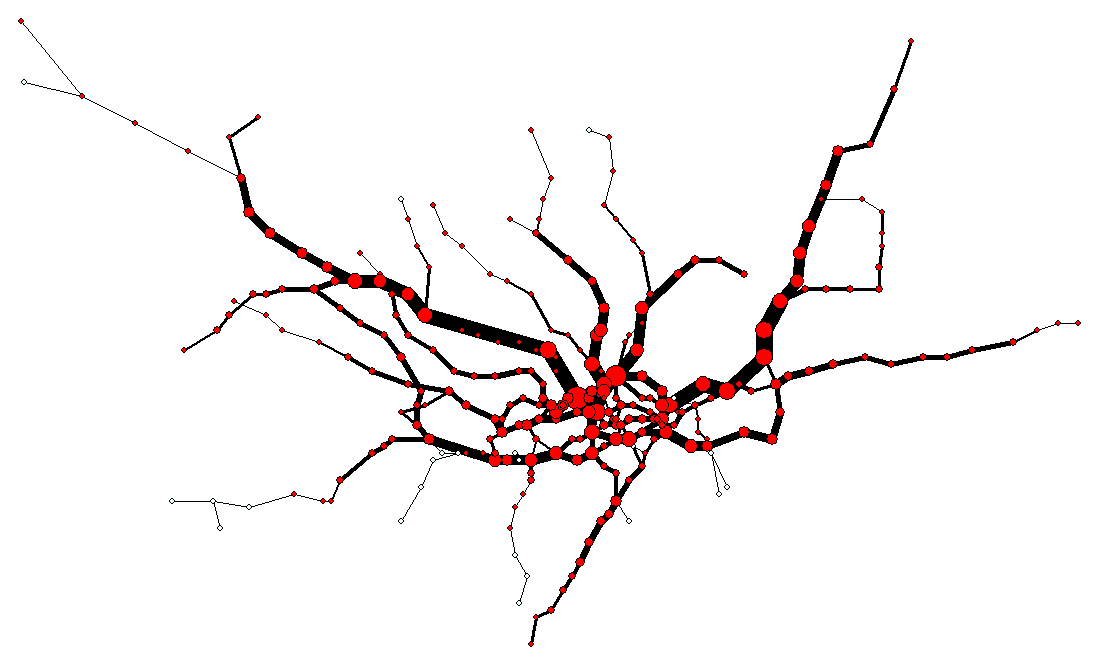 [1] C. H. Yeung and D. Saad, PRL 108, 208701 (2012)
[2] C. H. Yeung, D. Saad, and K.Y.M Wong, PNAS 110, 13717 (2013).
Aston University
  Birmingham
2
Presentation outline
Motivation – why routing?
The models – two scenarios





Results: microscopic solution, macroscopic phenomena
Applications: e.g. subway, air traffic networks
Conclusions
 One universal source
 Ordinary routing
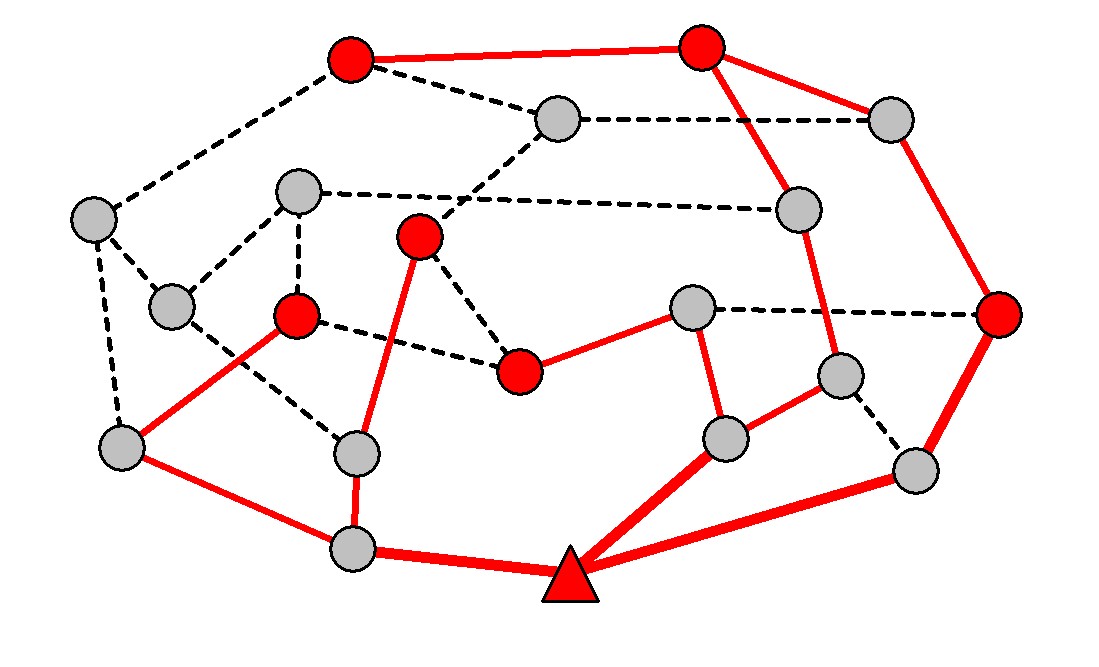 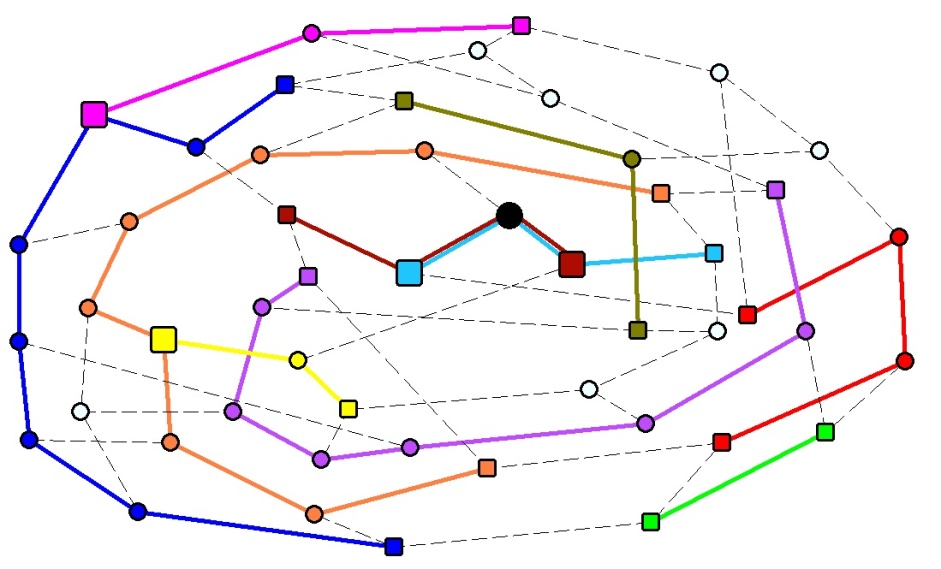 3
Motivation
4
Why routing?
Are existing algorithms any good? 
Routing tables computed by shortest-path, or minimal weight on path (e.g. Internet)
Geographic routing (e.g. wireless networks)




Insensitive to other path choices  congestion, or low occupancy routers/stations for sparse traffic
Heuristics- monitoring queue length  sub-optimal
D
Des 1: k
Des 2: j
…
i
Des 1
j
k
source
destination
5
Choices-sensitive optimization, difficult?
A sparse network with non-local variables



Non-local interaction among communications: 	avoid congestion  repulsion 
	consolidate traffic  attraction 	
	
	communications interact with each other
Unlike most combinatorial problems such as Graph coloring, Vertex cover, K-sat, etc.
source
destination
Interaction is absent in similar problems: spanning trees and Stenier trees
[3]  M.Bayati et al , PRL 101, 037208 (2008)
6
Models
7
The model
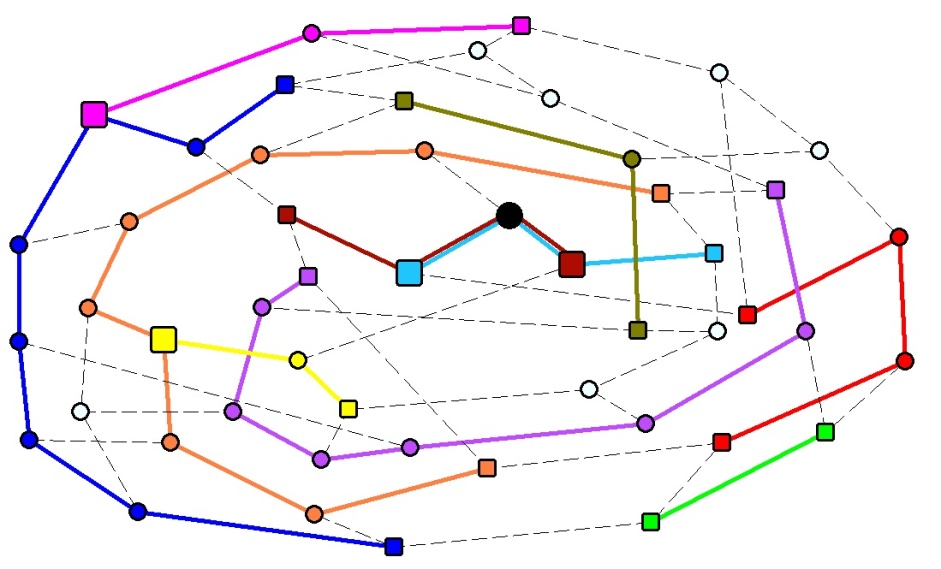 N nodes (i, j, k…)
M communications (ν,..)
	each with a fixed source and destination 
Denote, σjν = 1  (communication ν passes through node j)
		         σjν = 0  (otherwise) 
Traffic on j  Ij = Σν σjν

Find path configuration which globally minimizes 
	H=Σj (Ij)γ  	or  	H=Σ(ij) (Iij)γ 
γ >1 repulsion (between com.)  avoid congestion
γ <1 attraction  aggregate traffic (to  idle nodes)
γ =1 no interaction,  H=Σν j σjν  shortest path routing
cost
γ >1
γ =1
γ <1
Ij
8
Realistic?
Optimal path configuration is static  fine when the source and destination have steady traffic:  p2p file sharing, traffic between subway stations….
Routing problems generally involve dynamics,  current model is only a simplified representation
To include temporal traffic in the same framework use space-time network
source
destination
destination
k
. . .
i
i
source
j
j
k
t=0
t=1
t=2
t=3
9
Two scenarios studied
 Ordinary routing
 One universal source
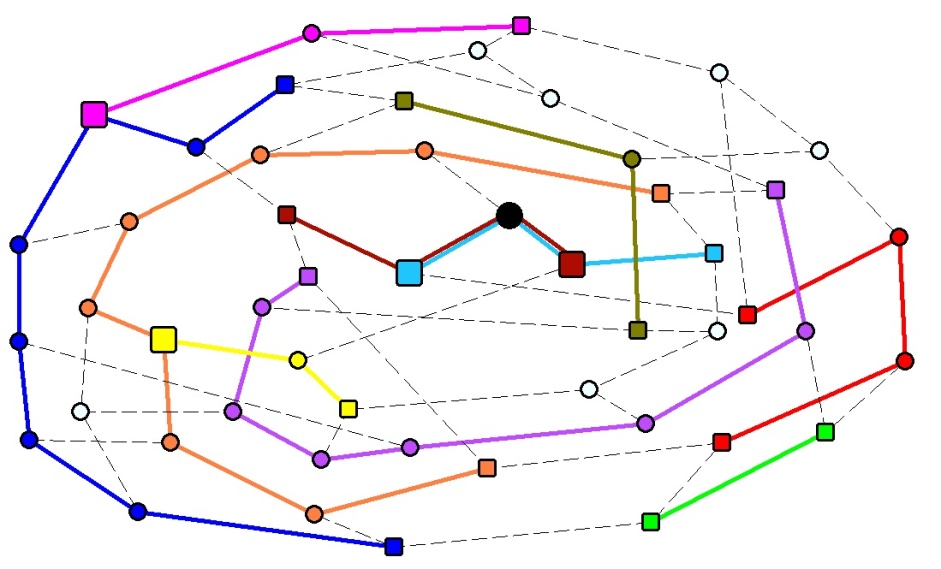 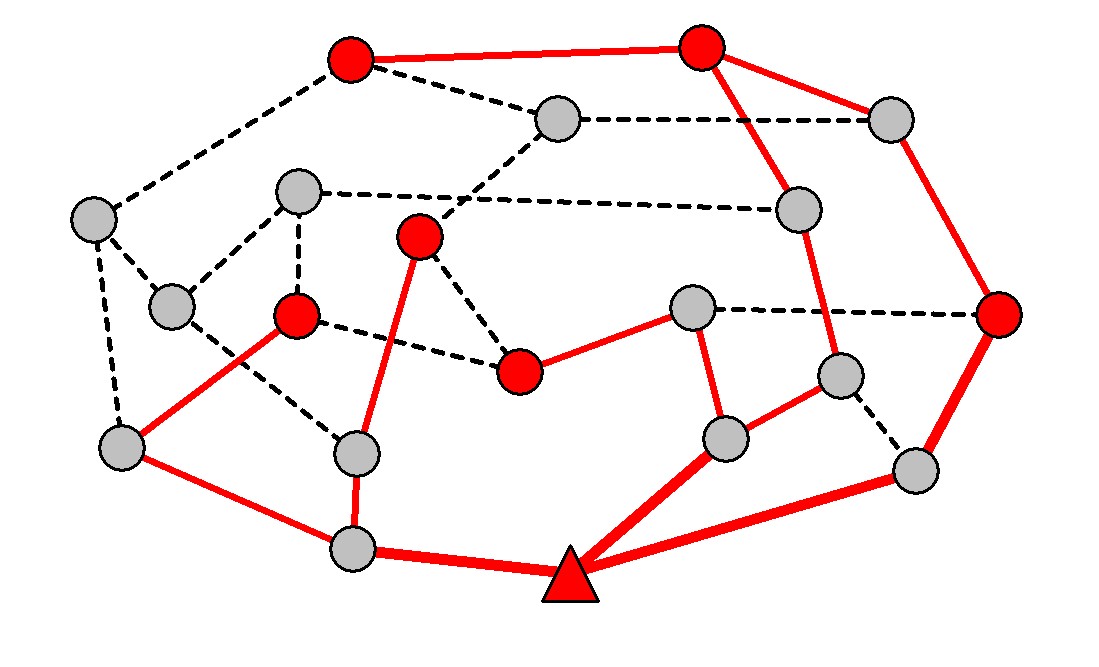 e.g. internet, p2p networks, transportation (e.g. subway, air traffic), etc.
e.g. broadcast or multicast, sensor networks, network with outlet/central router, etc.
[2] C. H. Yeung, D. Saad, K.Y.M Wong, PNAS 
110, 13717 (2013)
[1] C. H. Yeung, D. Saad, PRL 108, 208701 (2012)
Phenomena/quantities observed: path length, fraction of idle nodes, data collapse (scaling), phase transition, RS/RSB, ….
10
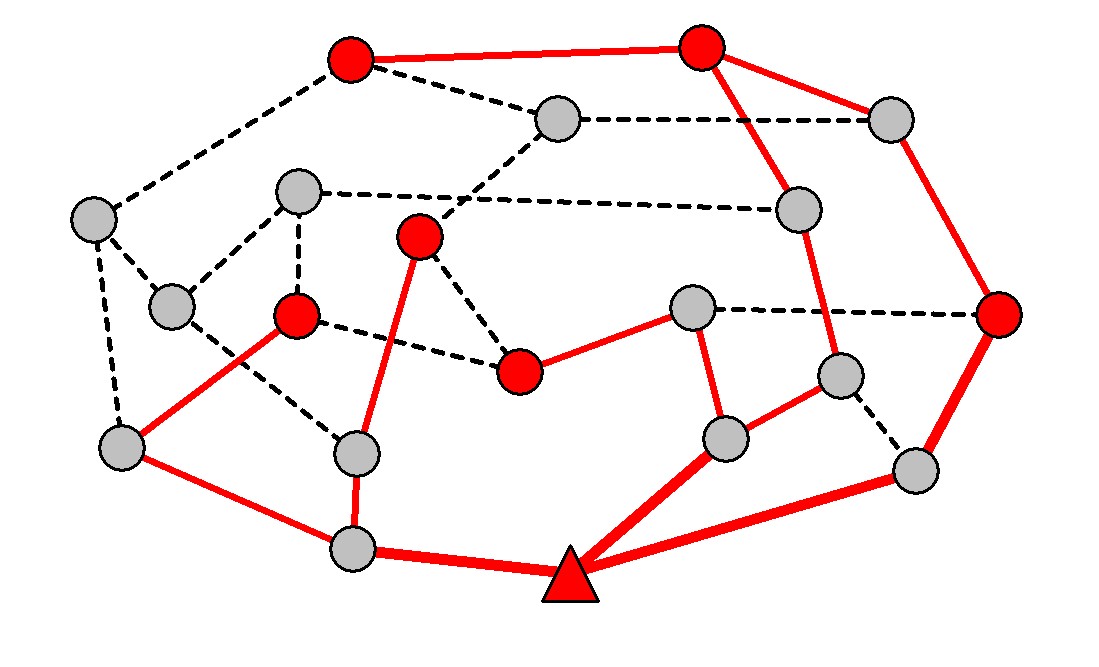 Scenario  Routing to Base Station/Central Router
11
Analytical approach 
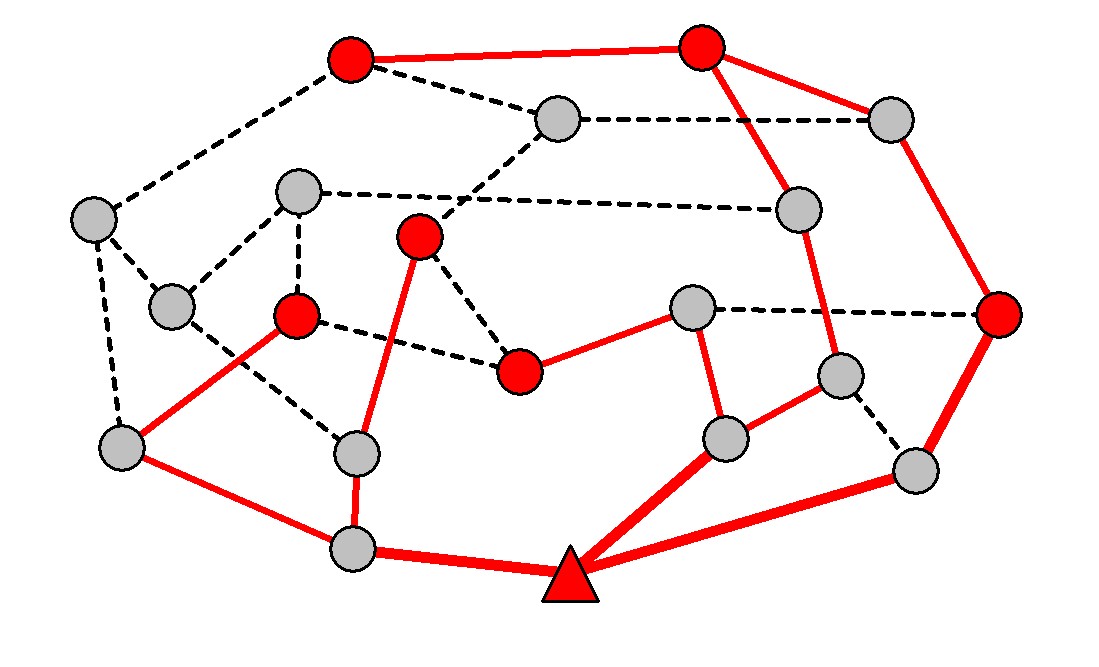 Map the routing problem onto a
	model of resource allocation:
 
	Each node i has initial resource Ʌi 
Receiver (base station, router)	Ʌi = +∞
Senders (e.g. com. nodes)		Ʌi = -1
others					Ʌi = 0
Minimize H=Σ(ij) (Iij)γ 
Constraints:  (i) final resource Ri = Ʌi + ΣjL Iji = 0, all i  
			      (ii) currents are integers

Central router                 com. nodes (integer current)
 each sender has to establish a single path to the receiver
A example of ground  state with γ =2  avoid congestion, unlike spanning/Stenier trees
resource
12
The cavity method
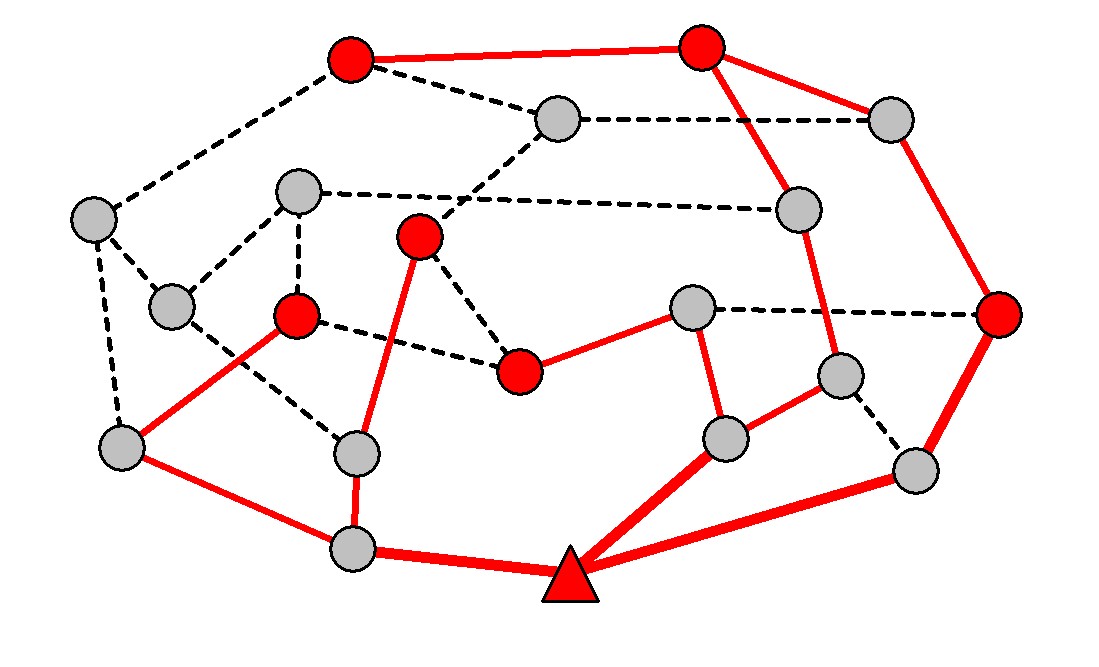 Ei(Iil) = optimized energy of the tree 
	terminated at node i without l
At zero-temperature, we use the following recursion to obtain a stable P[Ei(Iil)]




However, constrained minimization
	over integer domain  difficult
γ>1, we can show that Ei(Iil) is convex
 computation greatly simplified
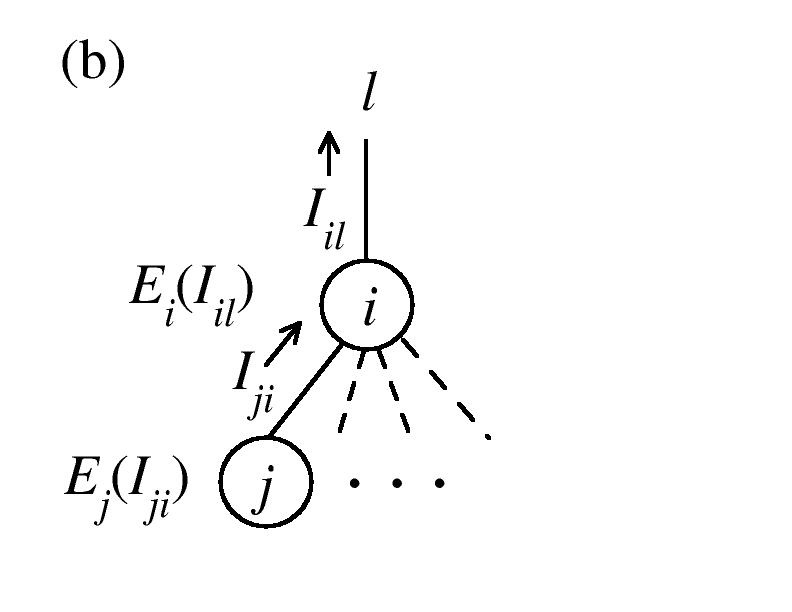 Algorithm:
[1] Yeung and Saad, PRL 108, 208701 (2012)
13

Results - Non-monotonic L
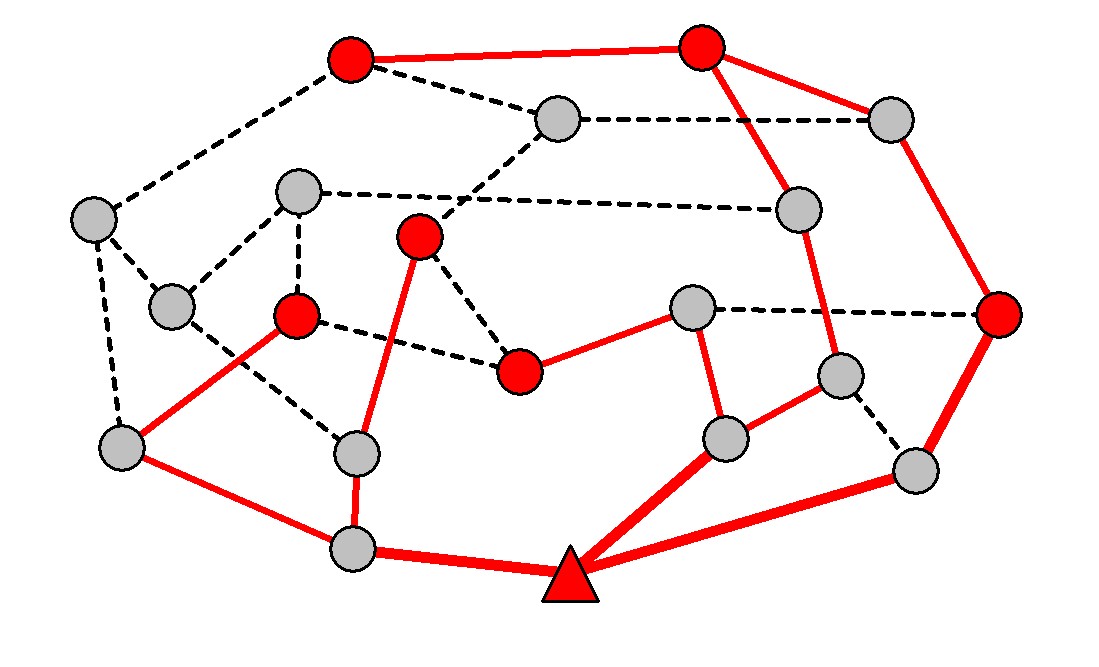 H=Σ(ij) (Iij)2  i.e. γ =2 avoid congestion
M – number of senders
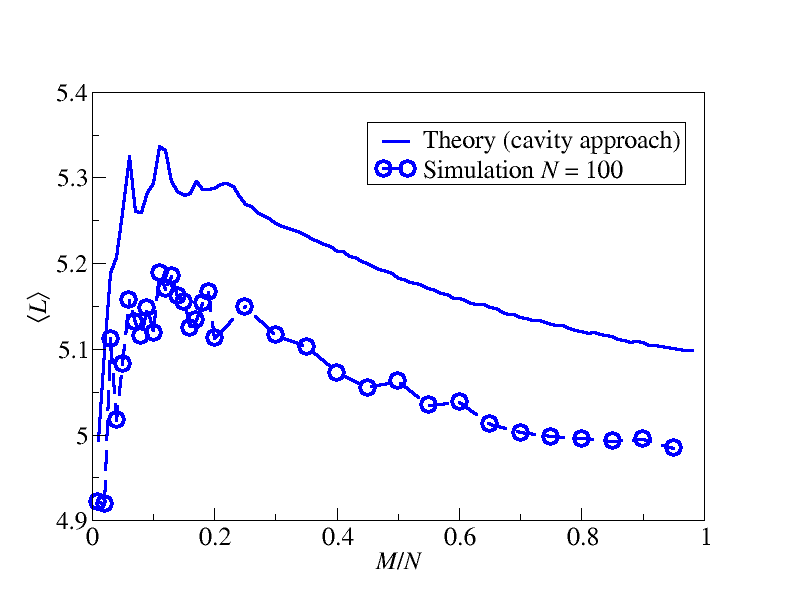 ???
Small deviations between simulation - finite size effect, N , deviation 
Average path length
per communication
Random regular graph k=3
Final  in L - when traffic is dense,  everywhere is congested
Initial  in L - as short routes are being occupied longer routes are chosen
14
Results - balanced receiver
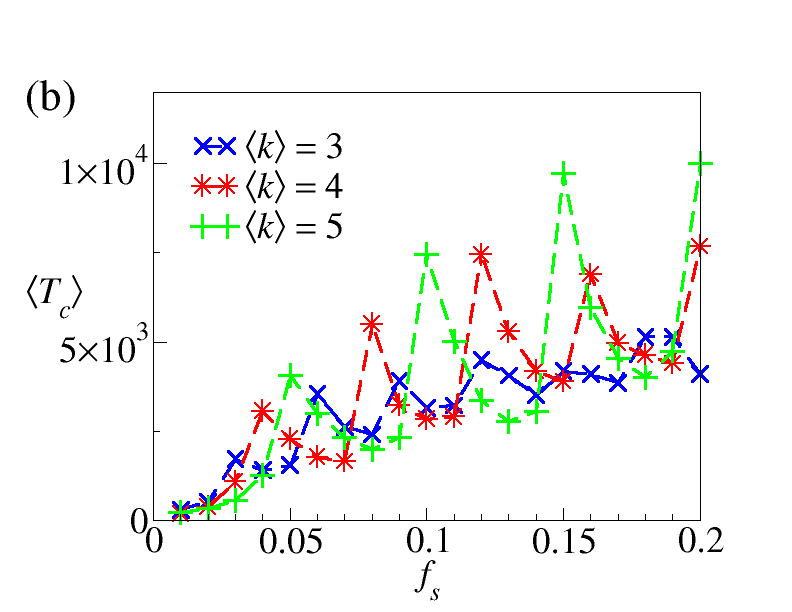 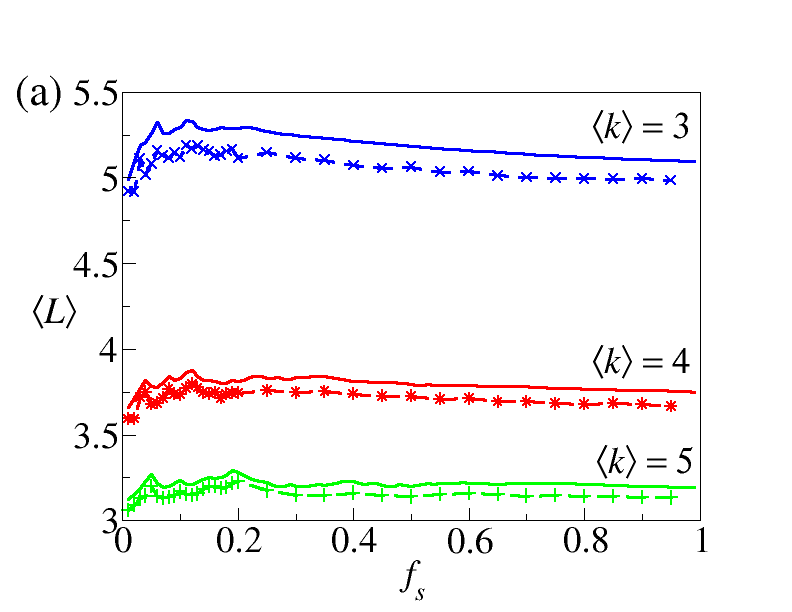 Algorithmic convergence time
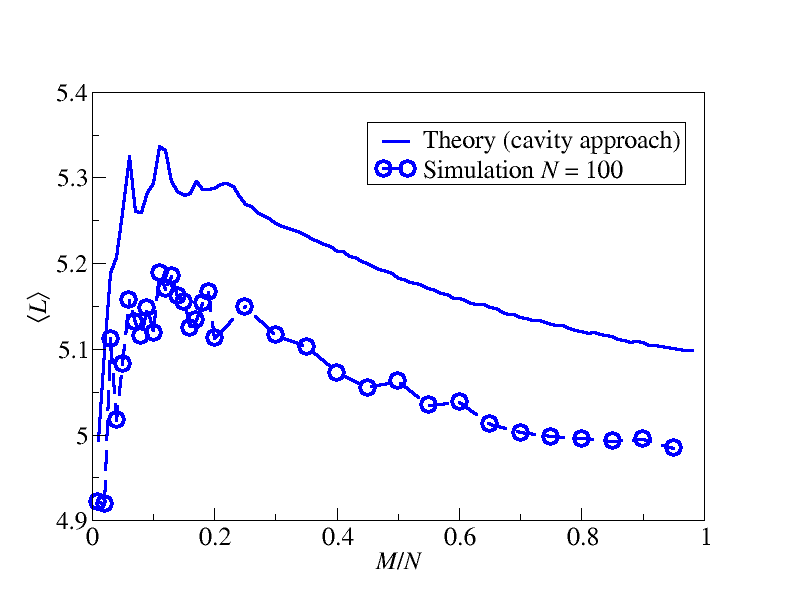 ???
Random regular graphs
Example:
M=6, k=3
H=Σ(ij) (Iij)2
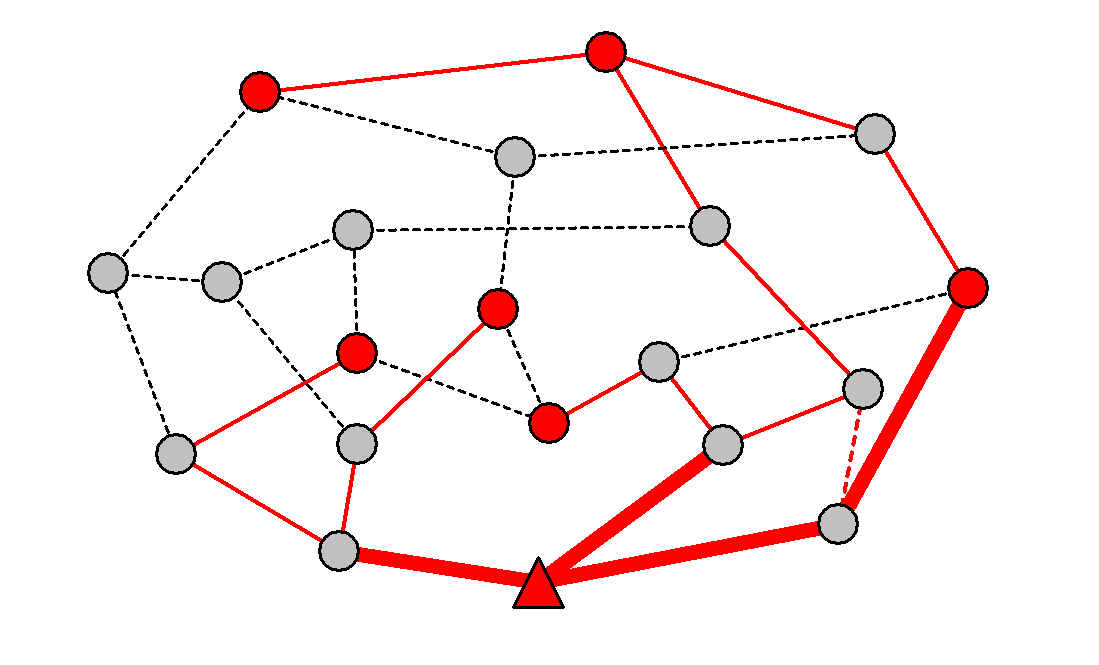 1
1
Small peaks in L are multiples of k, balance traffic around receiver
Consequence peaks occur in convergence time Tc
1
1
1
1
1
1
1
1
2
1
2
2
2
15
Results - Behaviors vs topology

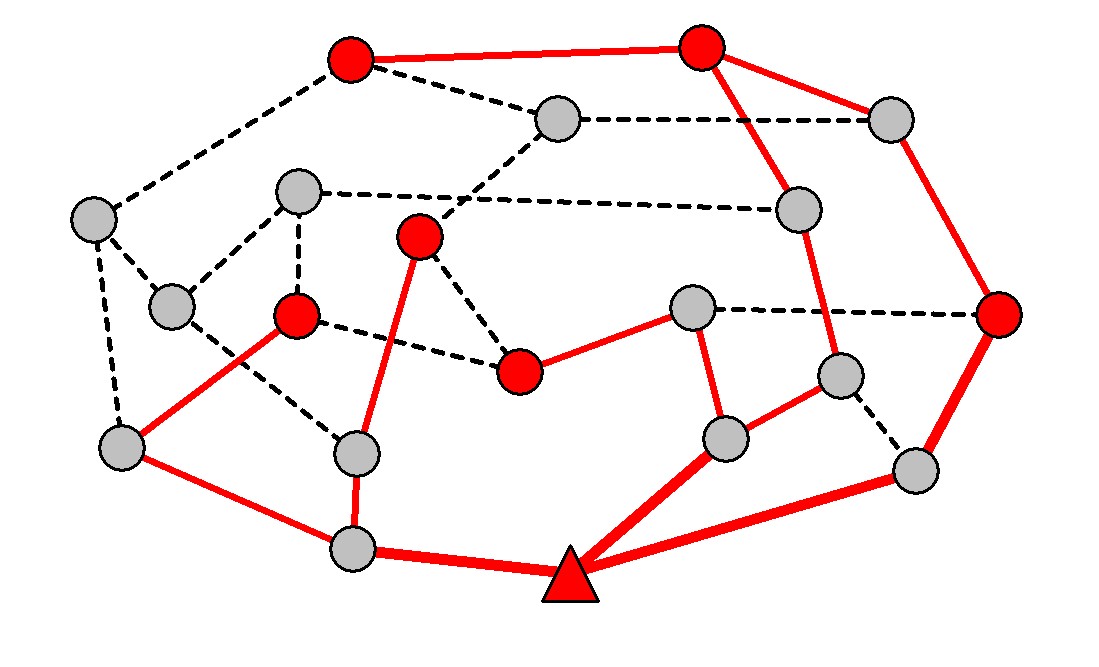 H=Σ(ij) (Iij)2 
E – average energy per communication
ER - random network, SF - scale-free network
Hub receiver – base station on largest degree
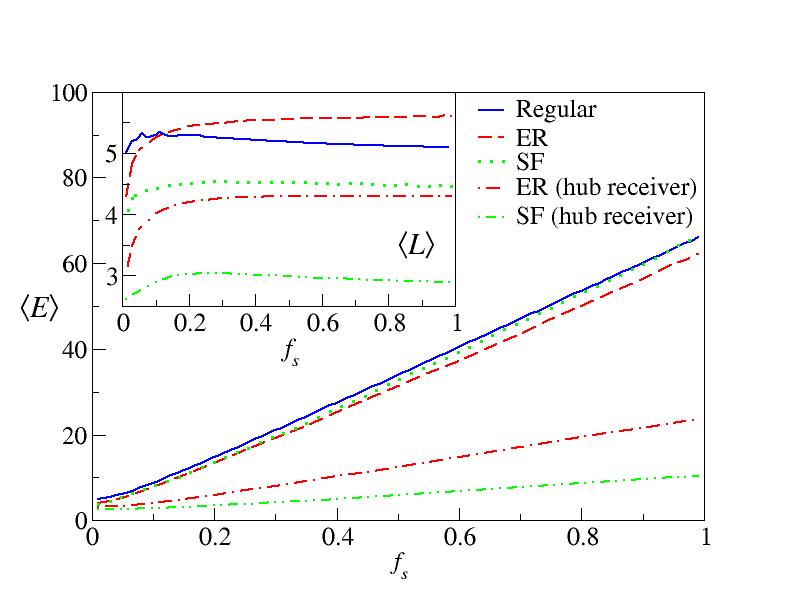 Similar trend in L for all networks
E  M, compared to worst case E M2 (all share the same path)
Hub receiver (SF, ER) greatly  L & E 
SF with hub receiver  lowest E per com. possible reason for routing systems to be SF
all with k =3
(hub receiver)
(hub receiver)
Cost
Cost
Solution space
Solution space
16
Results – RS/RSB multiple router types
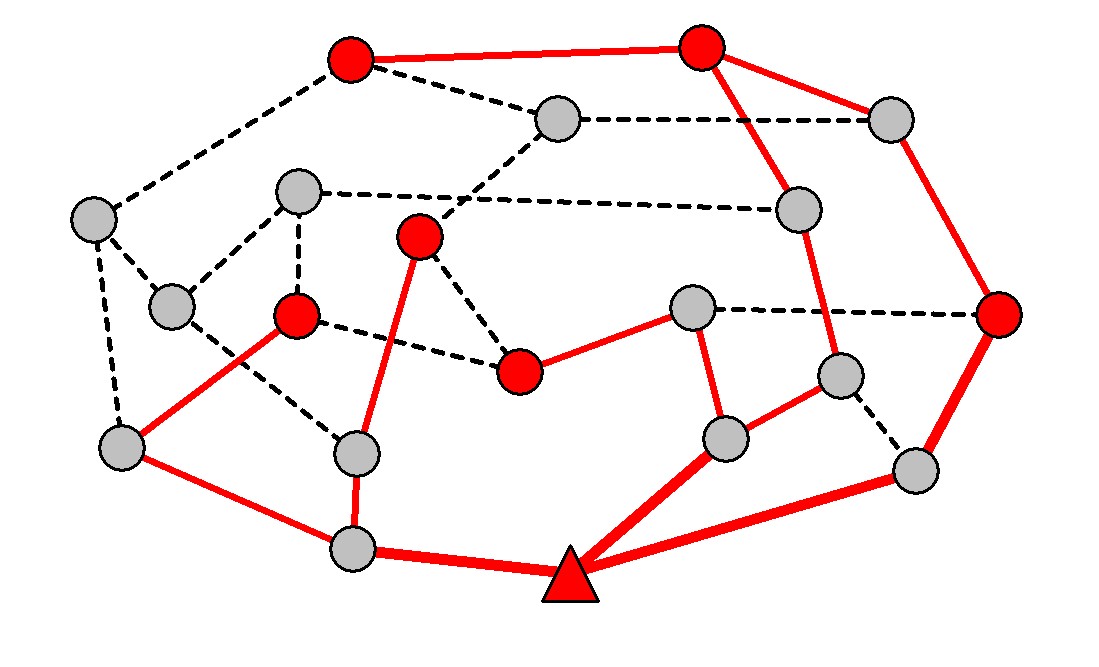 One receiver “type”
H=Σ(ij) (Iij)γ ,γ>1
Ej(Iji) is convex
RS for any M/N
RS
RSB
Two receiver “types”: A & B
Senders with ɅA = -1 or ɅB = -1 
H=Σ(ij) (|IijA|+|IijB|)γ ,γ>1
Ej(IijA, IijB) not always convex
Experiments  where fr (=1/Nfinite) are receivers,   fs (=M/Nfinite) are senders exhibit RSB-like behavior
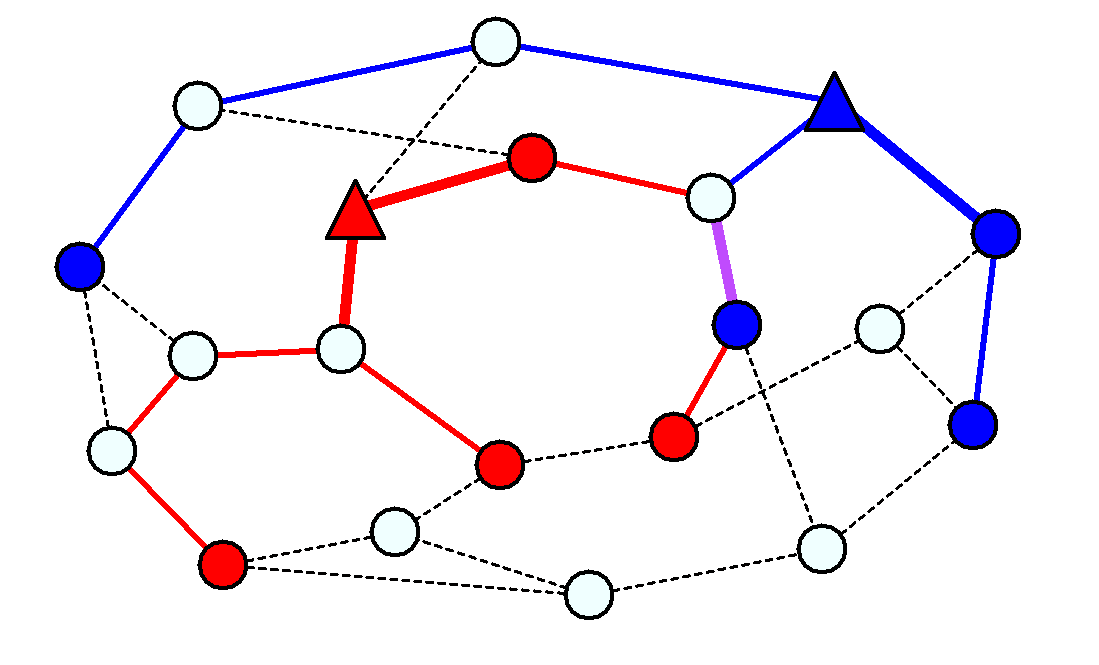 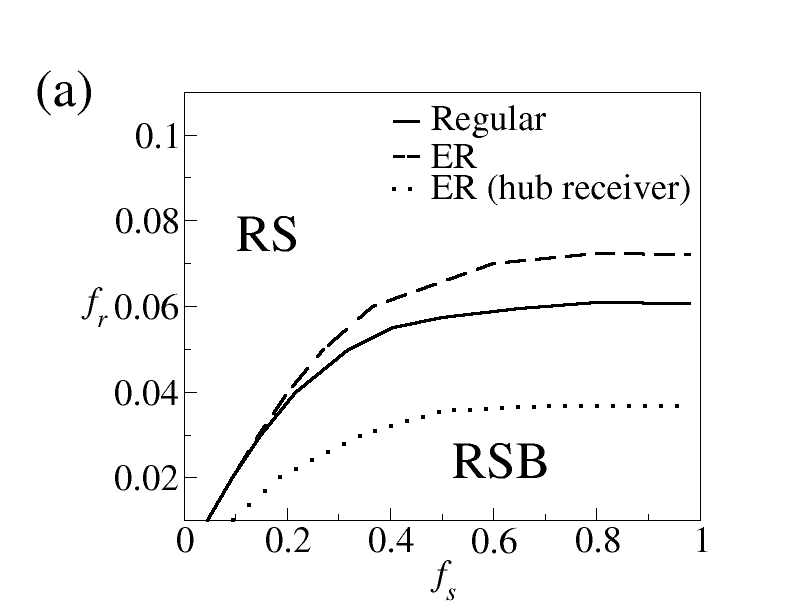 Hub receiver   L & E , RSB phase
17
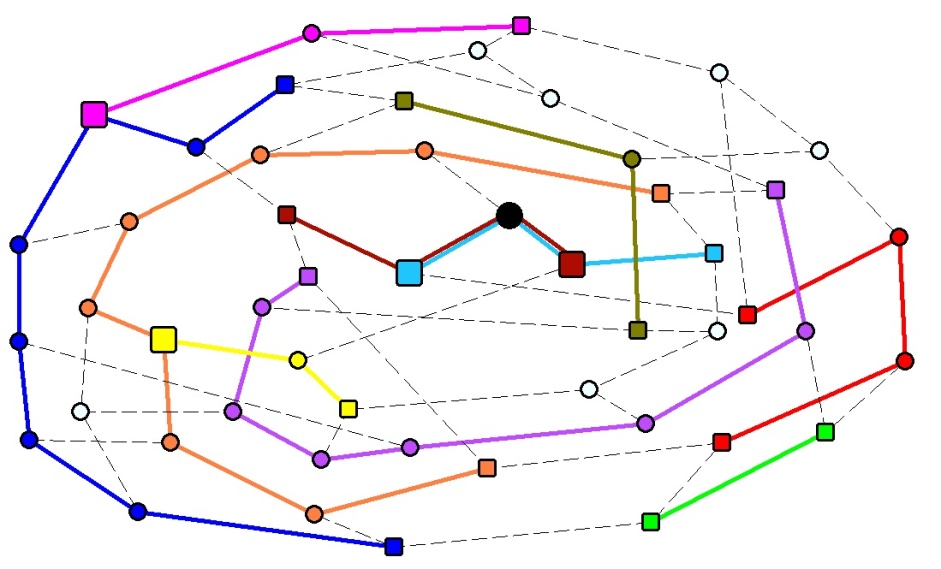 Scenario  Ordinary Routing
18
Analytical approach

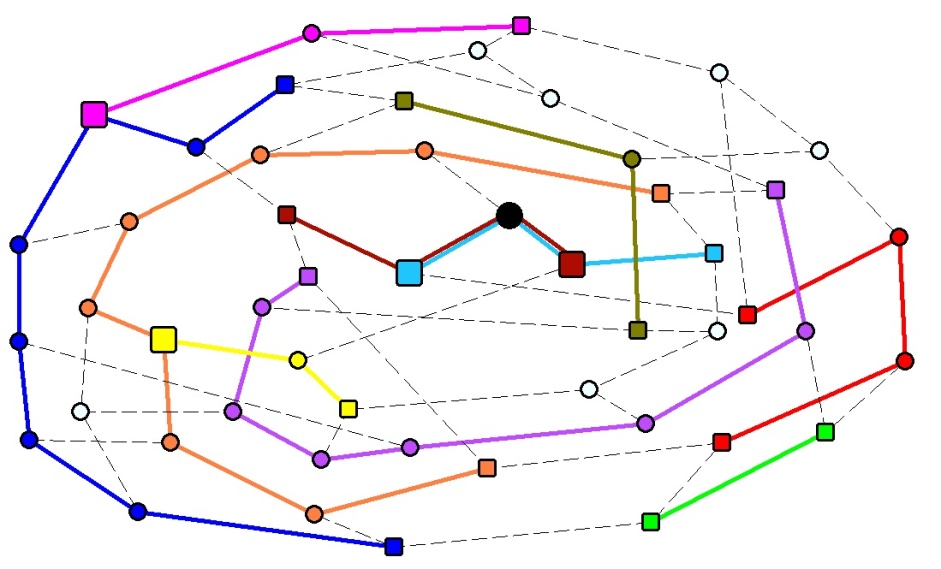 More complicated, cannot map
   to resource allocation
 
Use model of interacting polymers
communication  polymer with fixed ends
σjν = 1 (if polymer ν passes through j), σjν = 0 (otherwise)
Ij = Σν σjν (no. of polymers passing through j) 
minimize H=Σj (Ij)γ, of any γ

We use polymer method+ replica approach
polymers
19
Analytical approach
[4]  M. Daoud et al (and P. G. de Gennes) Macromolecules 8, 804 (1976)
20
Related works

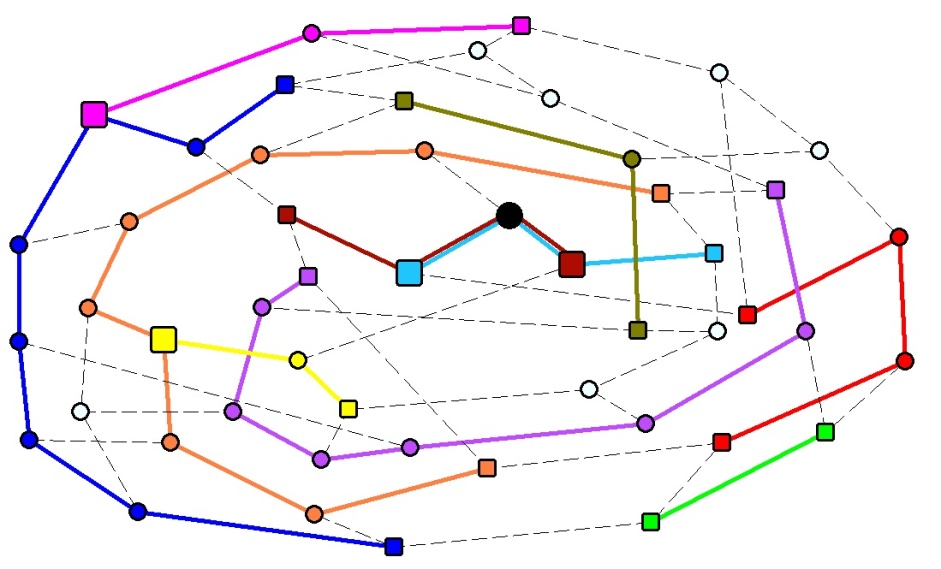 Polymer method+ replica approach
	was used to study travelling salesman 
   problem (Difference: one path, no polymer interaction)

Cavity approach was used to study interacting polymers (Diff: only neighboring interactions considered, here we consider overlapping interaction)

Here: polymer + replica/cavity approach to solve a system of polymers with overlapping interaction
recursion + message passing algorithms (for any γ)
[5] M. Mezard, G. Parisi, J. Physique 47, 1284 (1986)
[6] A. Montanari, M. Muller, M. Mezard, PRL 92, 185509 (2004)
21
The algorithm
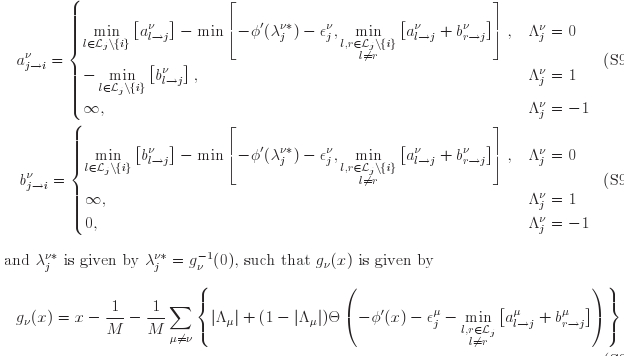 22
Results – Microscopic solutionconvex vs. concave cost
- source/destination of a communication 	         - shared by more than 1 com.
Size of node  traffic			    N=50, M=10
γ=2
γ=0.5
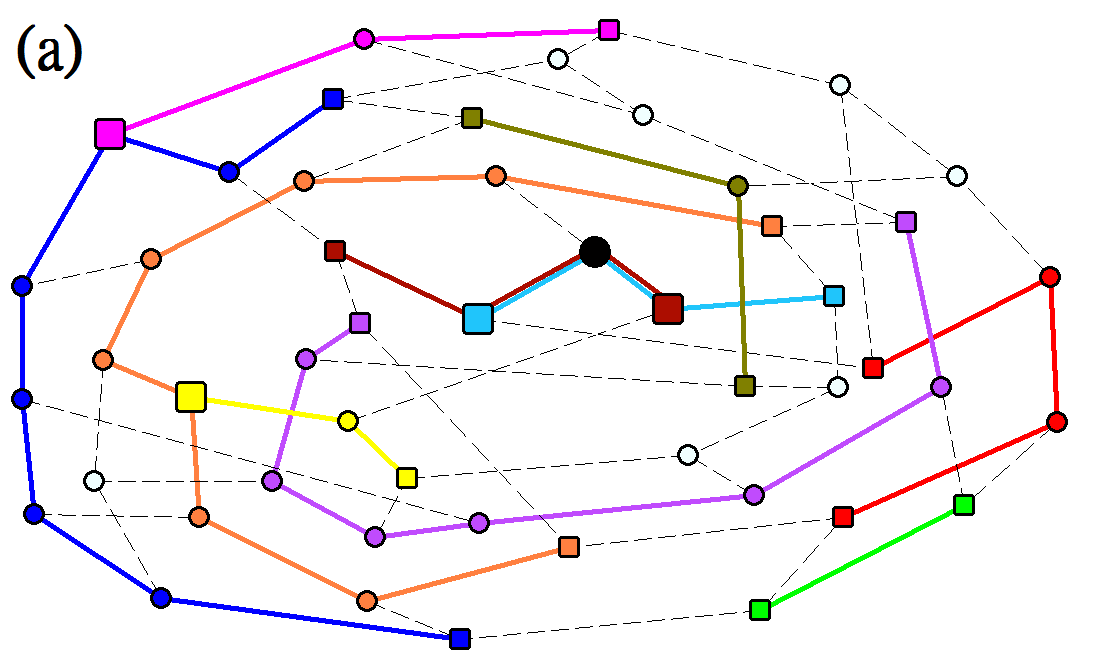 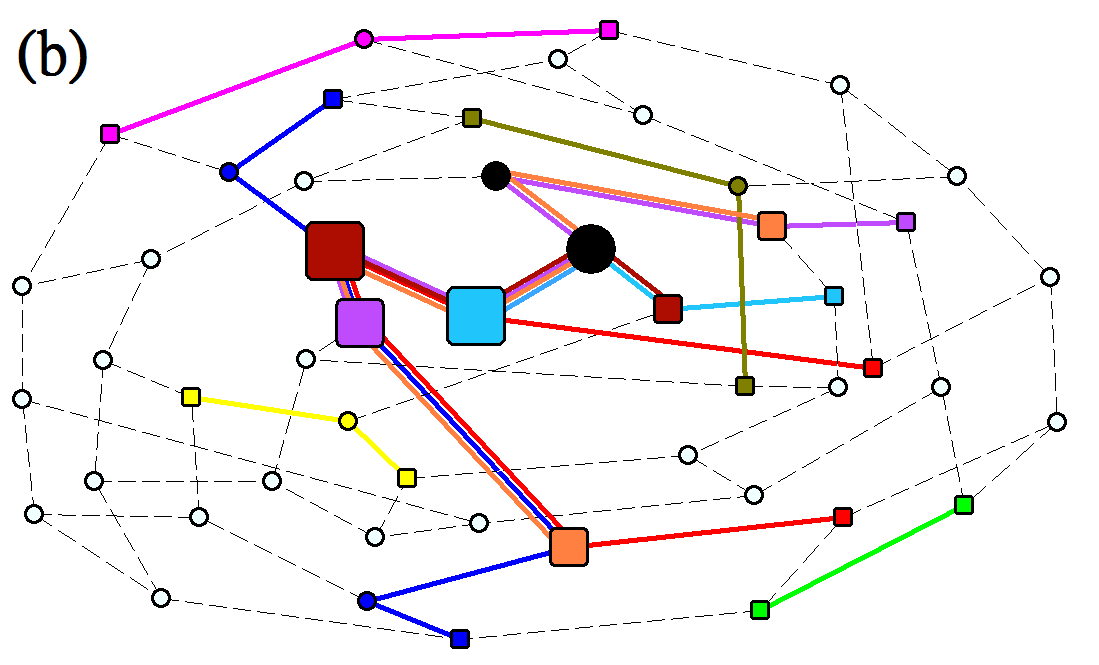 cost
γ >1
γ =1
γ <1
Ij
γ >1 repulsion (between com.)  avoid congestion
γ <1 attraction  aggregate traffic (to  idle nodes)  to save energy
23
London subway network
275 stations
Each polymer/communication – Oyster card recorded real passengers source/destination pair
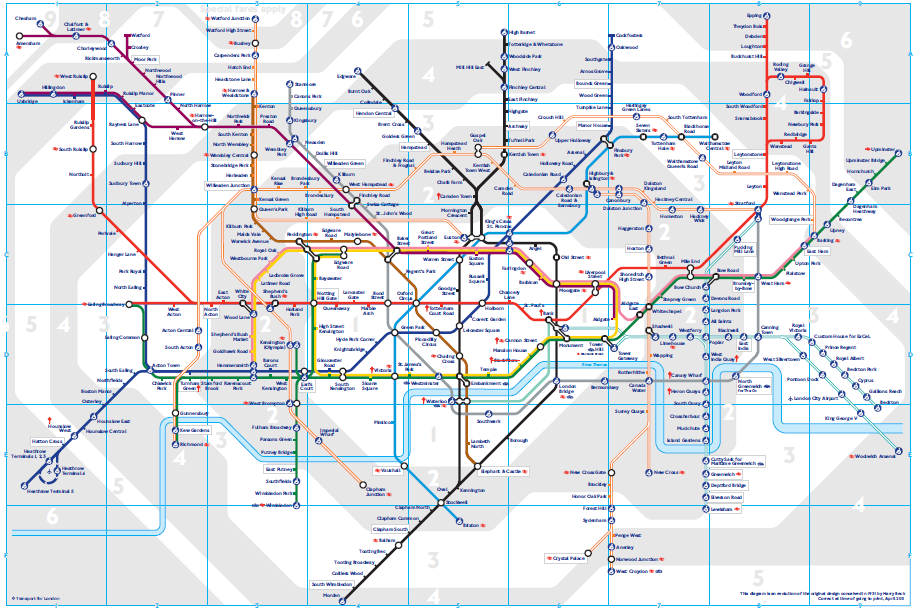 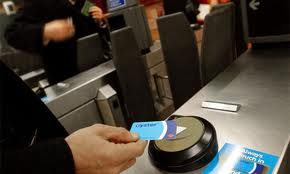 Oyster card
London tube map
24
Results – London subway with real source destination pairs recorded by Oyster card
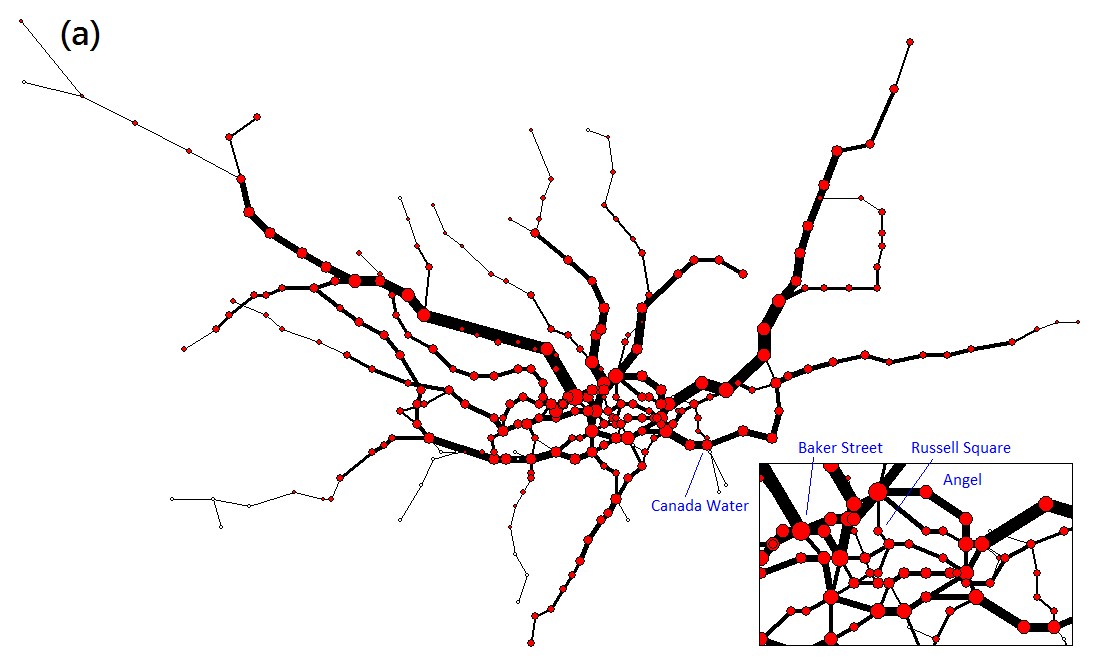 γ=2
M=220
cost
γ >1
γ =1
γ <1
Ij
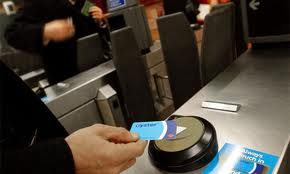 25
Results – London subway with real source destination pairs recorded by Oyster card
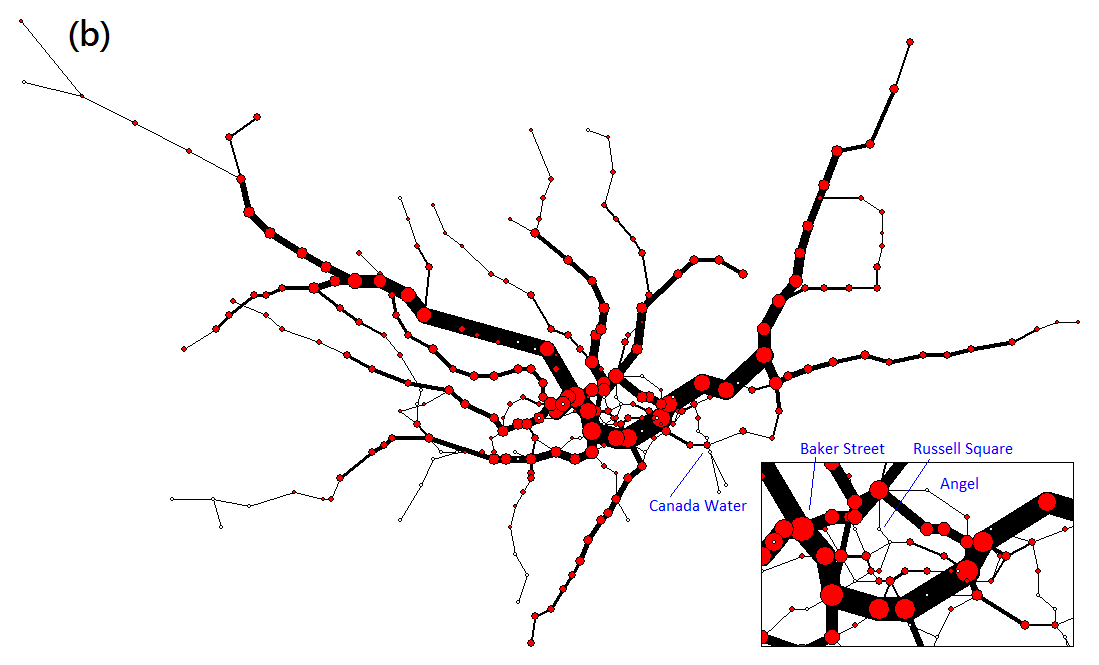 γ=0.5
M=220
cost
γ >1
γ =1
γ <1
Ij
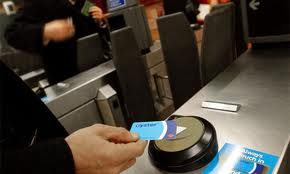 26
Results – Airport network
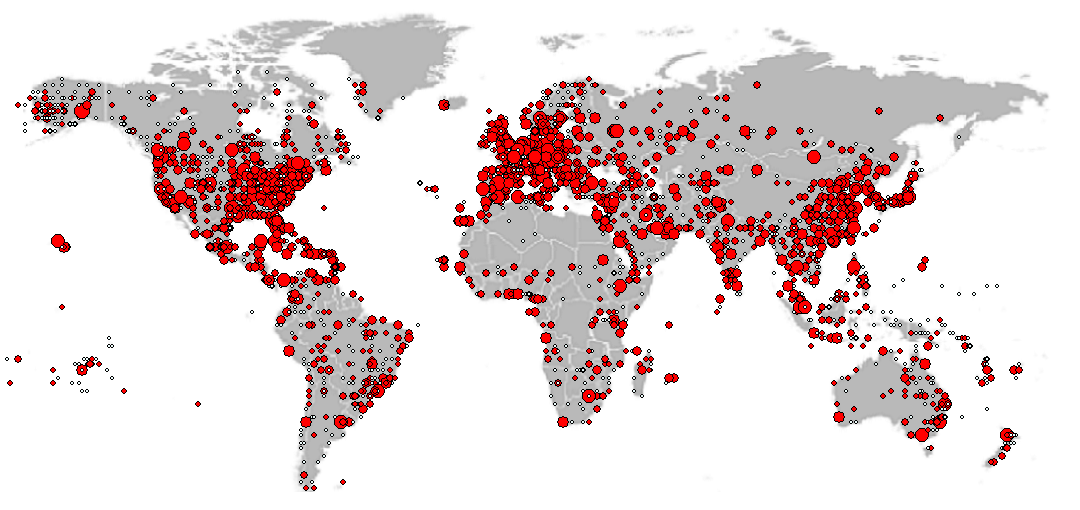 γ=2, M=300
27
Results – Airport network
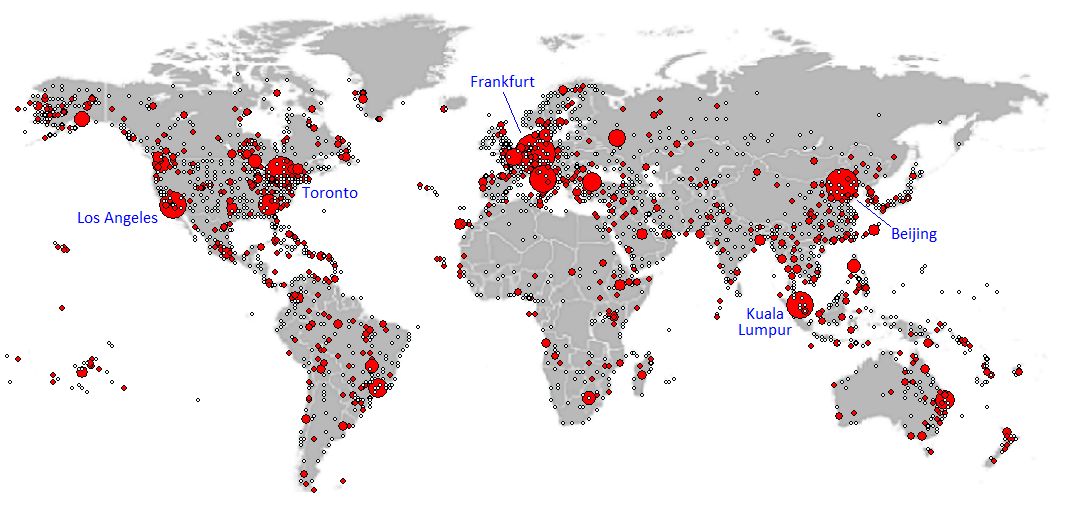 γ=0.5, M=300
28
Results – comparison of traffic
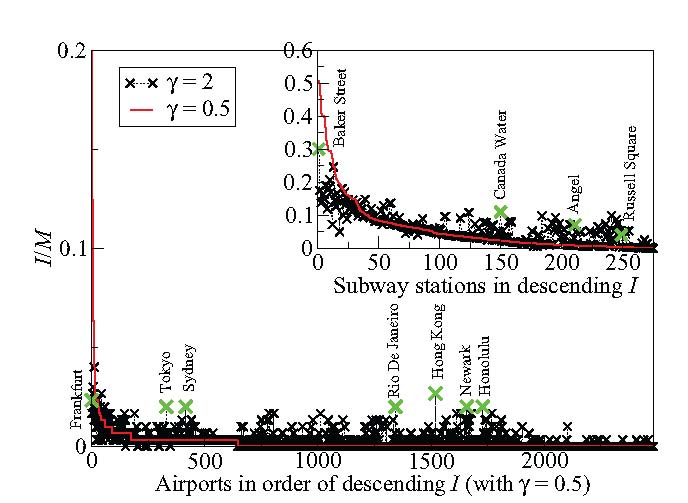 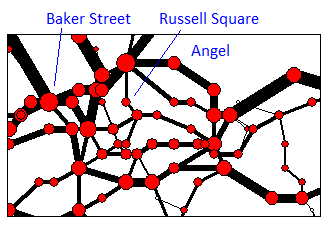 cost
γ >1
γ =1
γ=2
γ <1
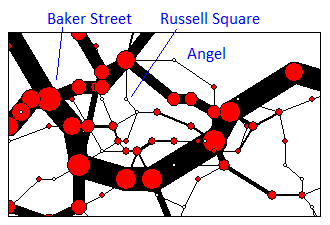 Ij
Denver
γ=0.5
γ=2 vs γ=0.5
Overloaded station/airport has lower traffic
Underloaded station /airport has higher traffic
29
Comparison with Dijkstra algorithm
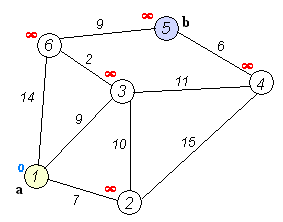 Comparison of energy E and path length L obtained by polymers-inspired (P) and Dijkstra (D) algorithms
30
and with a Multi-Commodity flow algorithm
Comparison of energy E and path length L obtained by polymers-inspired (P) and Multi-Commodity flow (MC) algorithms (optimal α)
Based on node-weighted shortest paths di using total current Ii; rerouting longest paths below edge capacity
31
Multi-Commodity flow algorithm
Results show a comparison for the optimal α value
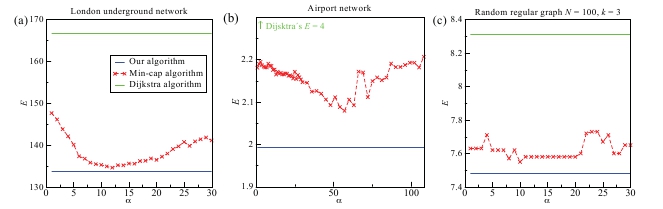 32
Results - Change of Optimal Traffic & Adaptation to Topology Change
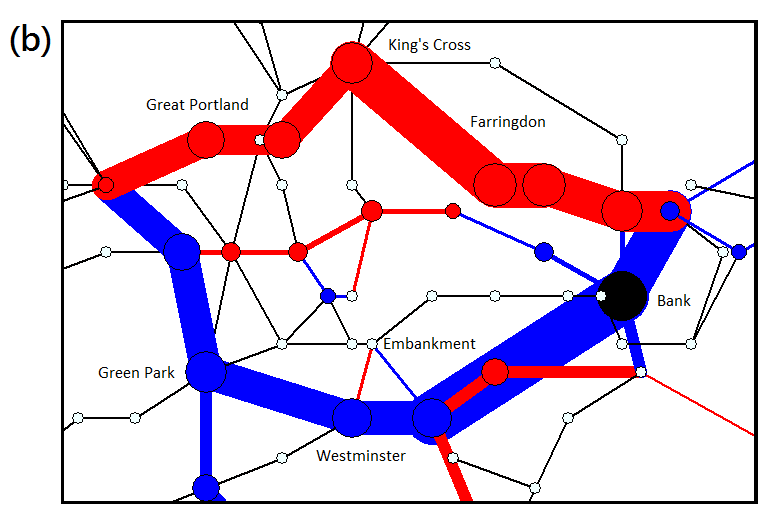 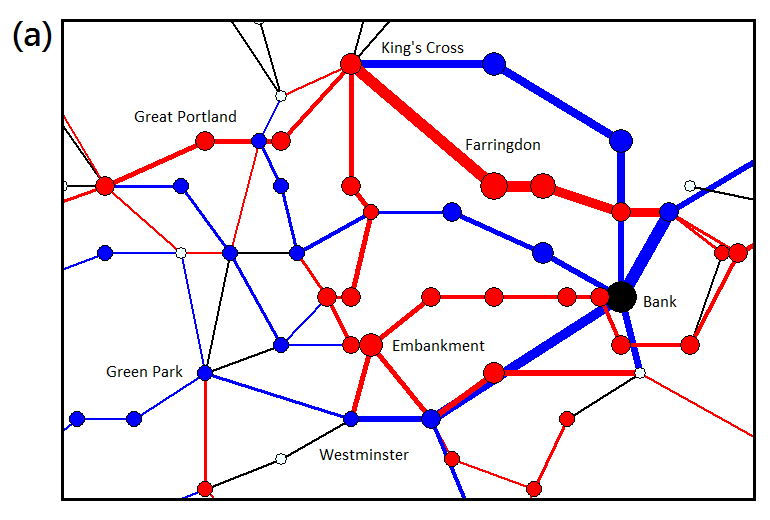 γ=2
γ=0.5
After the removal of station “Bank” (     ) …
Size of node, thickness of edges  traffic
		,	- traffic 	  ,	- traffic      	   - no change
γ=2 has smaller, yet more extensive, changes on 
	individual nodes and edges

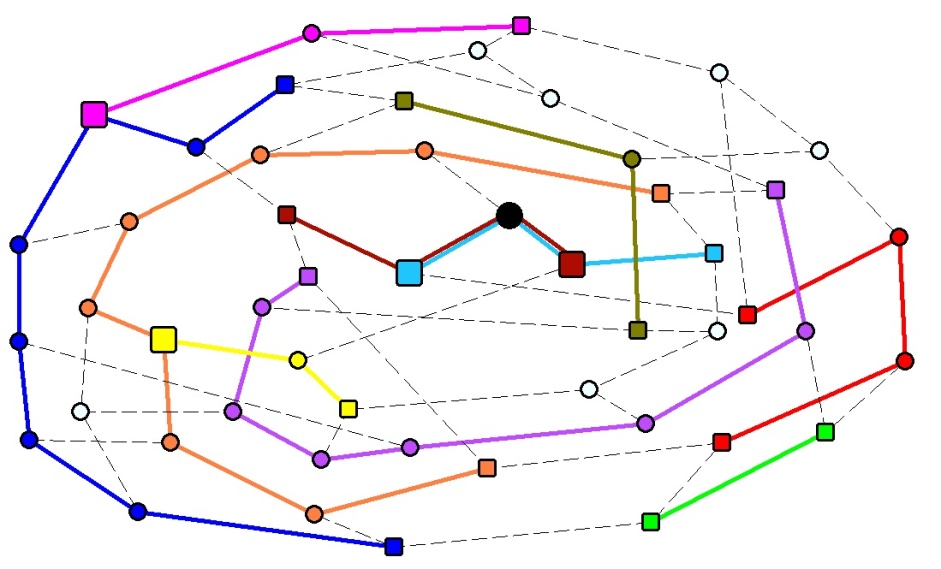 33

Macroscopic behavior – Non-monotonic L and data collapse
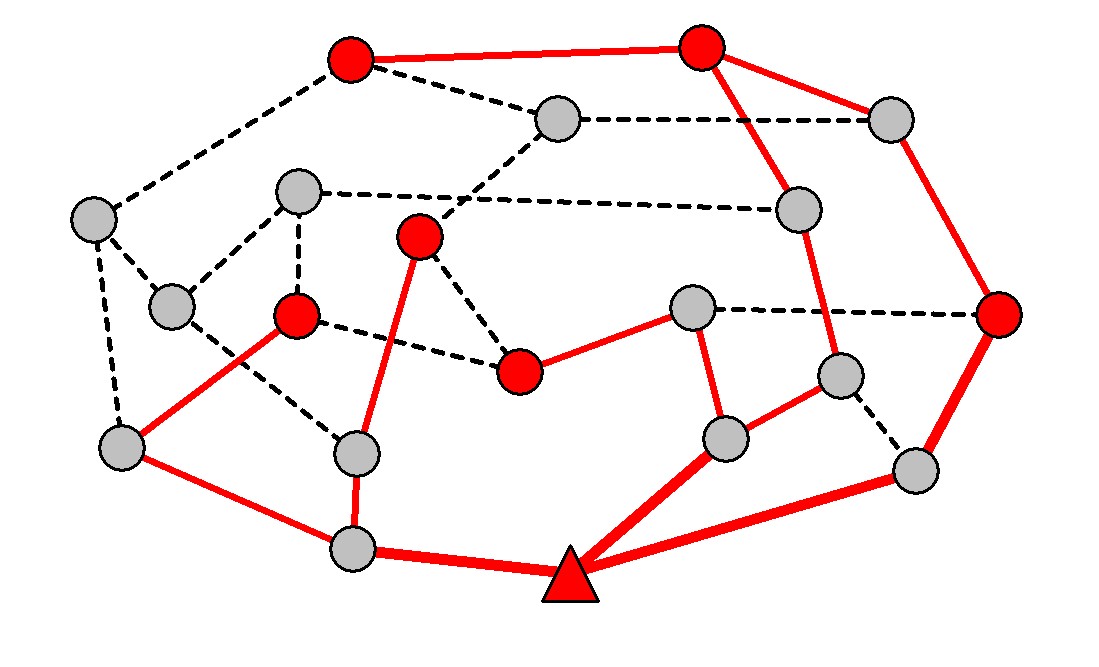 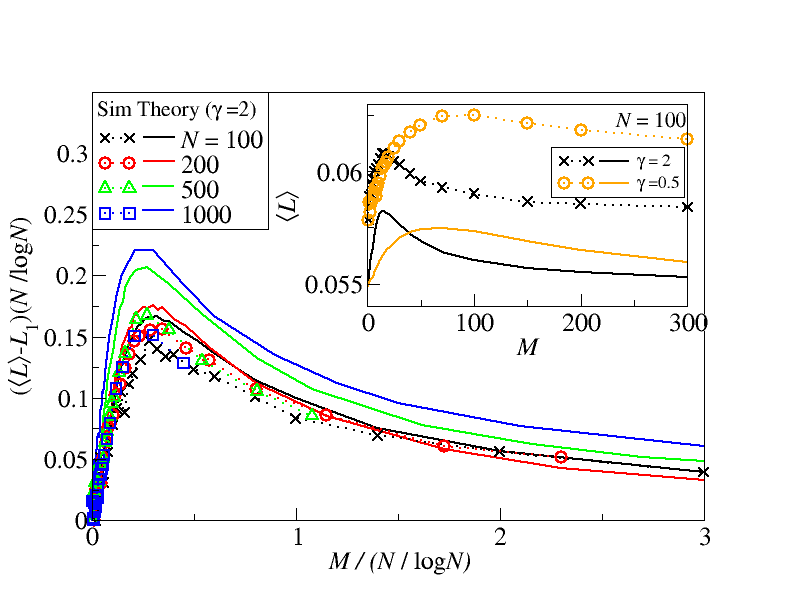 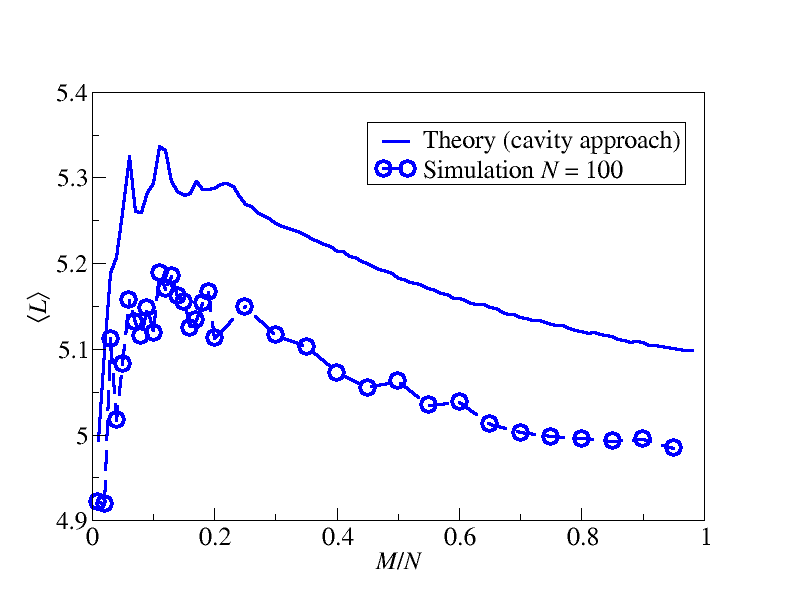 No balanced receiver 
Data collapse of L vs M for different N
log N  typical distance 
M logN/N  average traffic per node
 average traffic per node
34
Phase transition at γ=1
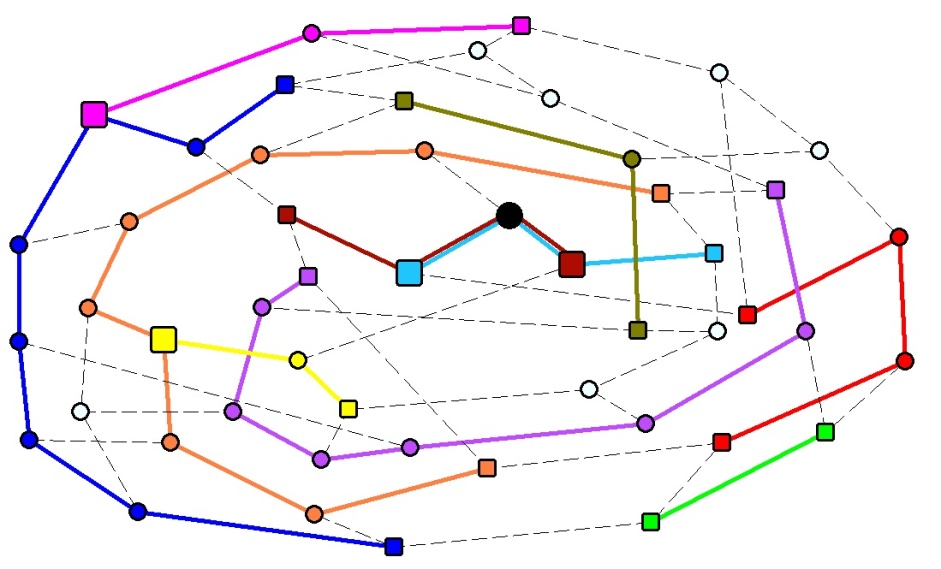 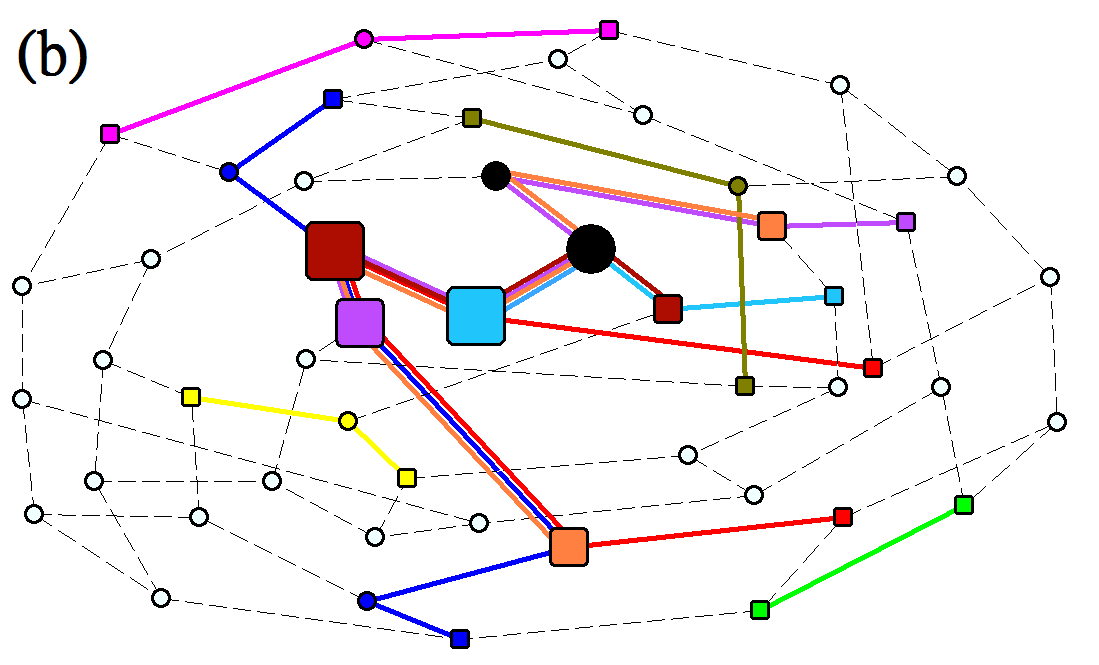 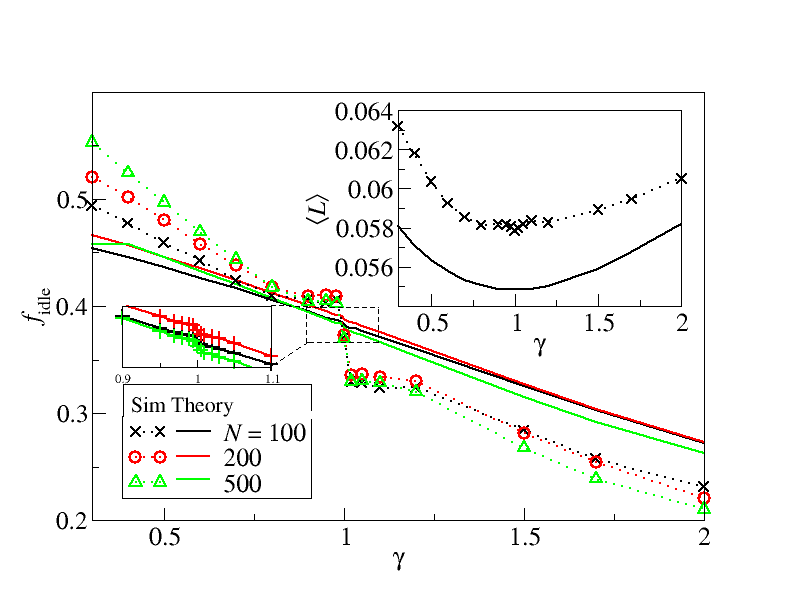 γ=2
γ=0.5
L attains minimum at γ=1,  shortest path routing
Discrete jumps of fidle at γ=1 slight decrease of γ from γ=1 can  fidle
γ=2
γ=0.5
A very similar phase transition is observed in resistor networks: 
[7] S. Bohn, M. O. Magnasco, PRL 98, 088702 (2007)
Difference: No separate communication (the same current satisfy anyone), continuous variables, …
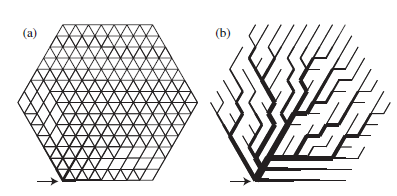 
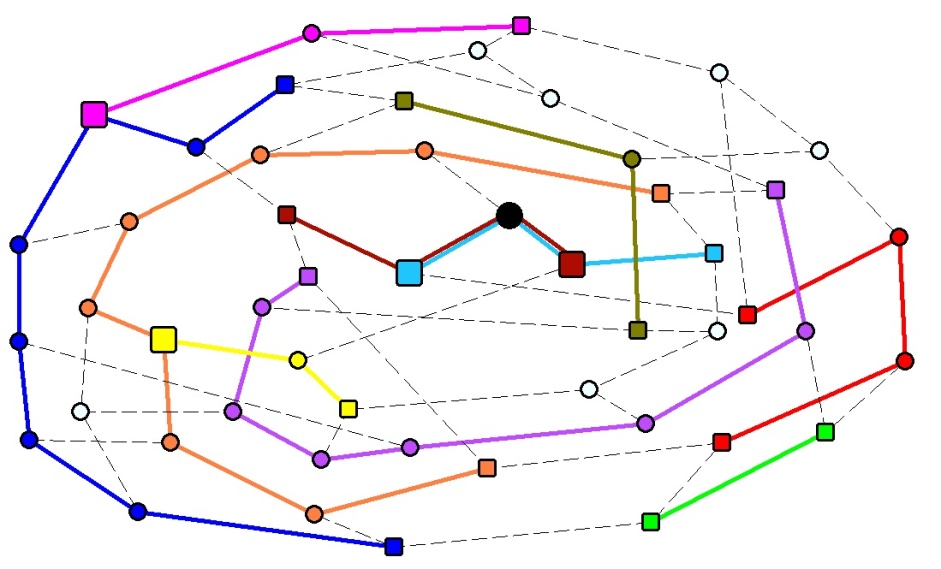 35
Conclusion

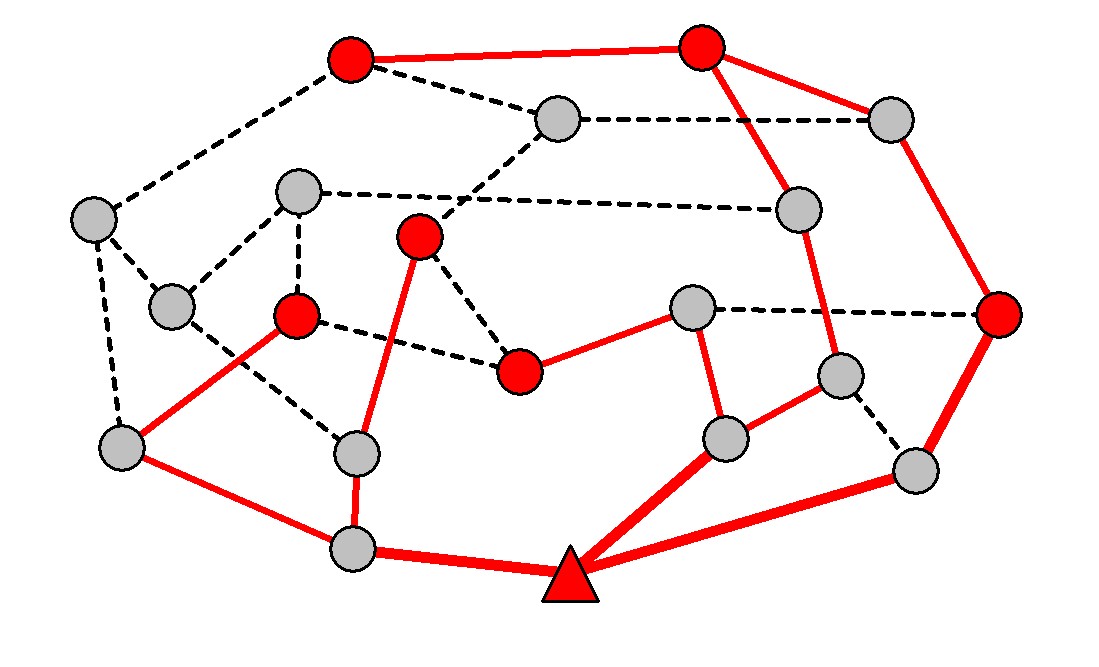 We employed statistical physics of disordered system to study two routing problems
Microscopically, we derive a traffic-sensitive optimization algorithm
Macroscopically, we observe interesting phenomena: non-monotonic path length, balanced receiver, different routing patterns, phase transitions in the optimal routing state
Extensions: Edge cost, weighted and directed edges
Applications: routing in random networks (Internet), transportation networks (subway, air traffic)
[1] C. H. Yeung and D. Saad, PRL 108, 208701 (2012)
[2] C. H. Yeung, D. Saad, K.Y.M. Wong, submitted (2012)